The 12 Scenes of Christmas
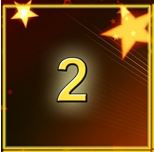 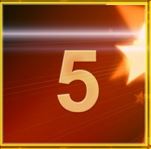 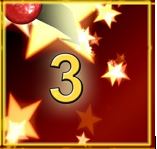 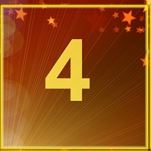 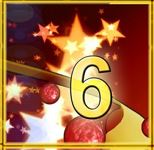 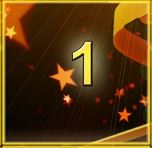 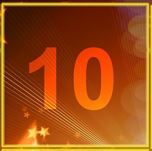 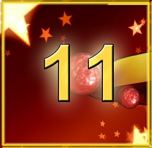 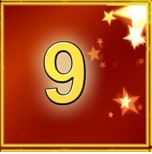 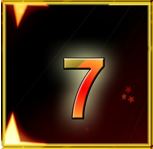 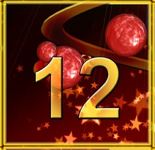 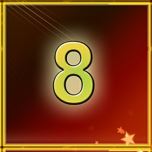 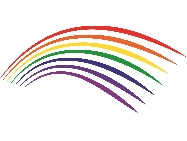 © 2016   www.cullyeducation.co.uk
12 Scenes of Christmas
12 Scenes of Christmas
12 Scenes of Christmas
12 Scenes of Christmas
12 Scenes of Christmas
12 Scenes of Christmas
12 Scenes of Christmas
12 Scenes of Christmas
12 Scenes of Christmas
12 Scenes of Christmas
12 Scenes of Christmas
12 Scenes of Christmas